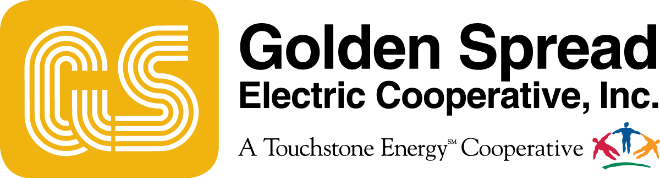 NPRR 772 Transmission Outages Related to Service Disconnection Request
Tom Burke, Director Regulatory and Transmission
Background
The legislature approved the CREZ program.  The PUC directed TSPs to construct the CREZ, which was largely complete in 2013.

Wind and solar generators need power back-fed off the grid to which they generate.  

ERCOT-interconnected windfarms began to be constructed within the retail service territory of several SPP-grid cooperatives.
ELSE Solution
As a result, stakeholders approved NPRR 596 which established the “External Load Serving Entity (ELSE)”, which allowed the creation of a virtual LSE or ELSE. This allows a windfarm to connect to the transmission grid without the distribution coop constructing any facilities.  The connecting TSP contracts with the distribution coop for wholesale Transmission service.   The distribution cooperative sells bundled retail service for the windfarm loads through TSP facilities.
Addressing Operational Issues
Some operational issues persist regarding transaction flows. 

NPRR 772 was developed to address the proper procedures for an orderly disconnect of a bidirectional connection for a windfarm.  

GSEC submitted comments seeking to improve the language and ensure a level playing field for all types of LSE’s which serve a load through a bidirectional meter.
ELSE Benefits
Cost savings to the generator/consumer allowing a bidirectional connection to the grid without purchasing additional facilities.

All ERCOT consumers benefit by not paying through TCOS for additional facilities the coop would have to construct without NPRR 596 that would be recoverable through the ERCOT TCOS process.

Public policy goals to avoid duplicative facilities are met.  The PUC Commissioners referenced this goal while discussing Project 45596, including in the Preliminary Order filed 9/12/16.
GSEC Recommendations
GSEC recommends that RMS support Golden Spread’s August 10th comments to NPRR 772.
Questions